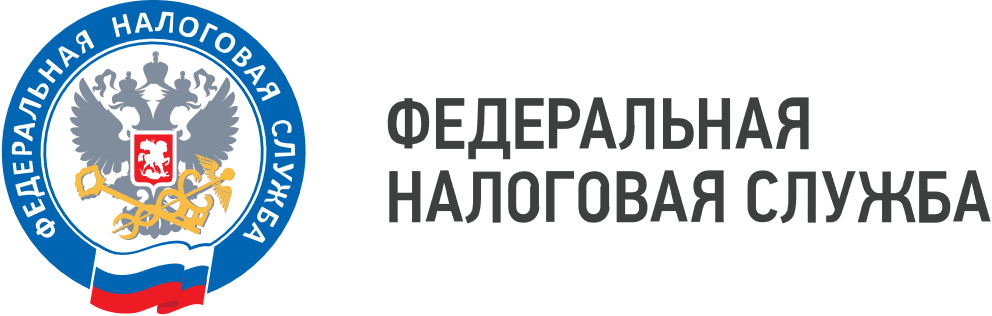 WWW.NALOG.GOV.RU
Как произвести перерасчет суммы ранее исчисленного налога и когда его нужно уплатить
C 1 января 2025 года налогоплательщики вправе подавать в любой налоговый орган заявление о перерасчете суммы ранее исчисленного налога (КНД 1150139). Заявление заполняется по форме, утвержденной приказом ФНС России от 03.09.2024 № ЕД-7-21/697@. 
Вместе с заявлением налогоплательщик может представить документы, подтверждающие наличие оснований для перерасчета.   Это могут быть, например, документы, подтверждающие характеристики объекта налогообложения, обоснованность применения налоговой ставки, налоговой льготы или наличие оснований для освобождения от уплаты налога. 
      Если у налогового органа будут отсутствовать такие документы, или если налогоплательщик самостоятельно их не подаст, то налоговый орган по сведениям, указанным в заявлении, запросит необходимую информацию у соответствующих органов и иных лиц, которые располагают данными сведениями.
     Срок рассмотрения заявления составляет 30 рабочих дней со дня его получения. В некоторых случаях этот срок может быть продлен, но не более чем на 30 рабочих дней.
     По результатам рассмотрения заявления о перерасчете налоговый орган направит налогоплательщику уведомление о перерасчете либо сообщение об отказе в перерасчете. Уведомление будет отправлено тем способом, который был указан в заявлении налогоплательщика.
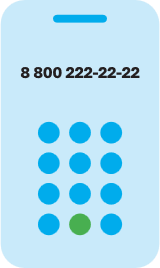 8 (800) 222-22-22
Бесплатный многоканальный телефон контакт-центра ФНС России
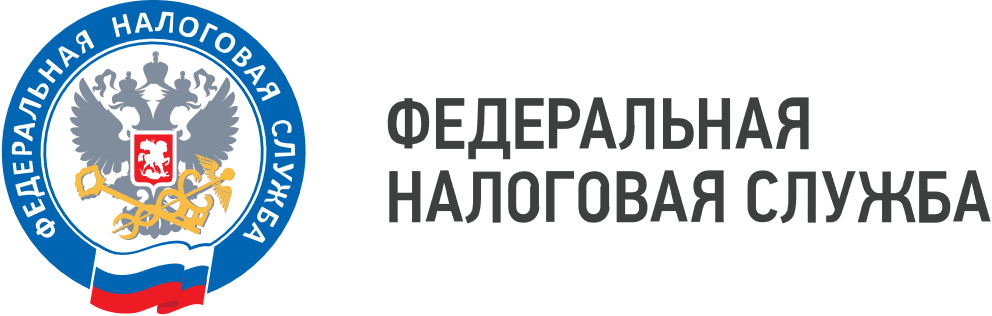 WWW.NALOG.GOV.RU
Если по результатам рассмотрения заявления сумма налога изменилась, то вместе с уведомлением о перерасчете будет направлено налоговое уведомление, в котором будет указана сумма и срок уплаты налога.
    Кроме того, если налогоплательщик самостоятельно не представил в налоговый орган заявление, то перерасчет суммы налога будет осуществлен на основании сведений, полученных налоговым органом, начиная с того налогового периода, в котором возникло основание для данного перерасчета.
     Что касаемо уплаты налога после перерасчета, налог, который начислен до 2024 года включительно, уплачивается в срок, указанный в полученном налоговом уведомлении. А налог, который будет начислен с 2025 года, согласно п. 1 ст. 397 Налогового кодекса Российской Федерации (НК РФ) теперь необходимо уплатить в срок не позднее 28 числа третьего месяца, следующего за месяцем, в котором сформировано налоговое уведомление в связи с данным перерасчетом. Например, налоговое уведомление было сформировано 5 февраля 2025 года, тогда уплатить налог необходимо не позднее 28 мая 2025 года. При этом налоговое уведомление должно быть направлено не позднее 30 рабочих дней до срока уплаты.
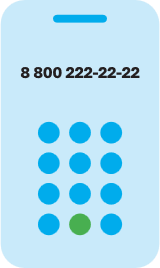 8 (800) 222-22-22
Бесплатный многоканальный телефон контакт-центра ФНС России